REPUBLIQUE DU CAMEROUN					            REPUBLIC OF CAMEROUN
                Paix – Travail – Patrie					                Peace – Work – Fatherland
                      ---------------------                                                                                                              -------------------
             UNIVERSITE DE BERTOUA					          THE UNIVERSITY OF BERTOUA
	           BP 416                                                                                                                                P.O. Box 416
                 Tel : 222 24 18 01/Fax                                                                                                 Phone : 222 24 18 01/Fax
            https://www.univ-bertoua
                     ---------------------                                                                                                            --------------------
DIRECTION DES AFFAIRES ACADEMIQUES				DEPARTMENT OF ACADEMIC AFFAIRS           	ET DE LA COOPERATION				                                  AND COOPERATION
                     ----------------------                                                                                                           ---------------------
DIVISION DE LA RECHERCHE ET DES PUBLICATIONS	                        DIVISION FOR RESEARCH AND PUBLICATIONS
                     ----------------------                                                                                                           ---------------------
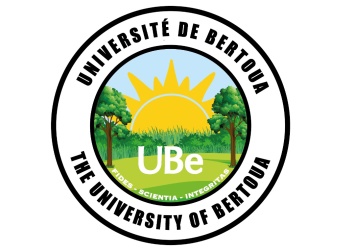 CODIFICATION DU PORT DE LA TOGE UNIVERSITAIRE À L’UNIVERSITÉ DE BERTOUA
INTRODUCTION
Au Cameroun, l’Arrêté N°20/00448/MINESUP/SG/DDES/DAJ du 2 juin 2020 signé du Ministre d’État, Ministre de l’Enseignement Supérieur (MINESUP), détaille les dispositions concernant le régime général des cérémonies et offices académiques au sein des institutions académiques nationales. Il s’agit donc du cadre normatif applicable à toutes les Universités d’État, aux établissements d’Enseignement Supérieur à statut particulier et aux instituts privés d’Enseignement Supérieur.
II.  DESCRIPTIF DES ÉLÉMENTS CONSTITUTIFS DE LA TOGE
Figure 1 : Les éléments constitutifs d’une toge universitaire.
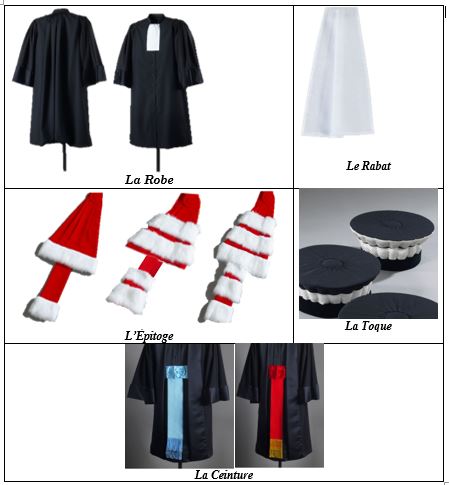 III.  PRÉSENTATION DE LA TENUE COMPLÈTE PAR GRADE
Selon le Décret N° 93/035 DU 19 janvier 1993 portant Statut Spécial des Personnels de l'Enseignement Supérieur, le Corps de l'Enseignement Supérieur au Cameroun comprend, par ordre hiérarchique, les grades suivants : (1) Professeur, (2) Maître de Conférences, (3) Chargé de Cours. Les Assistants sont considérés comme des enseignants contractuels, exerçant des fonctions pédagogiques et de recherche sous des conditions spécifiques prévues par la réglementation.
Suivant cette hiérarchisation, le port de la toge universitaire à l’Université de Bertoua suivra des canons spécifiques selon le grade de son détenteur.
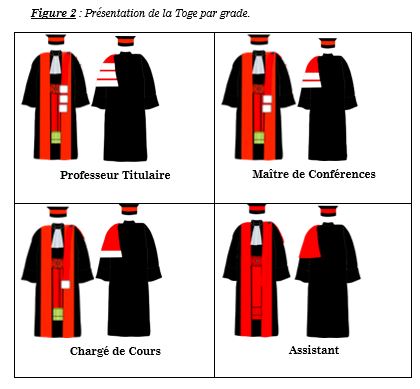 Cas des Doctorants et Finissants des grandes écoles
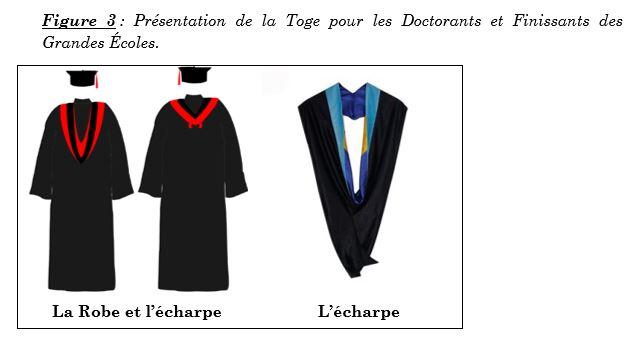 IV.  ATTRIBUTS SPÉCIFIQUES DE LA TENUE PAR FONCTION
4.1.  Les Chefs d’Établissement
.
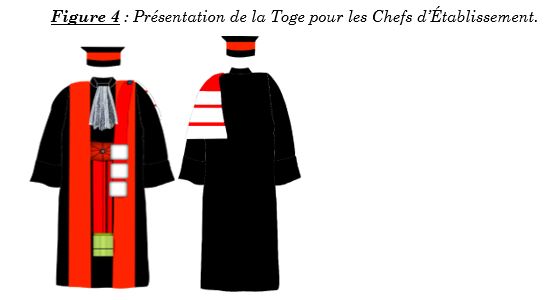 4.2.  Les Chefs des Institutions Universitaires
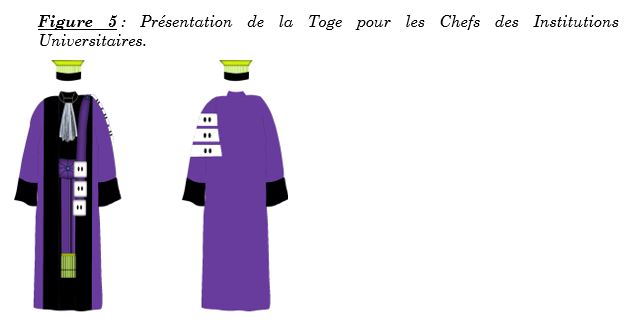 V.  PRÉSENTATION PAR ÉTABLISSEMENT DE L'Ube
5.1.  Faculté des Sciences Juridiques et Politiques - FSJP 
La couleur retenue est le Rouge.
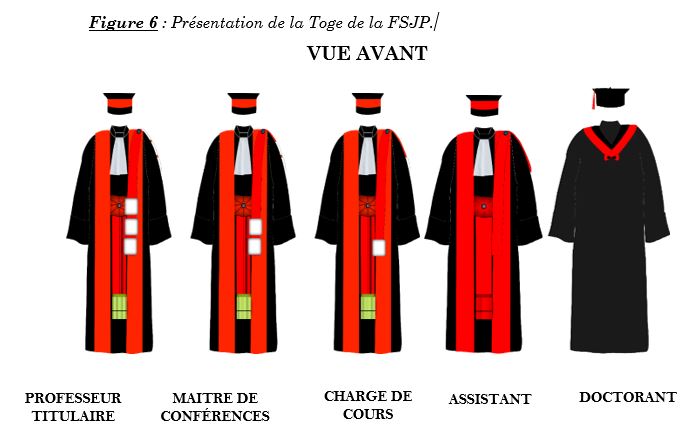 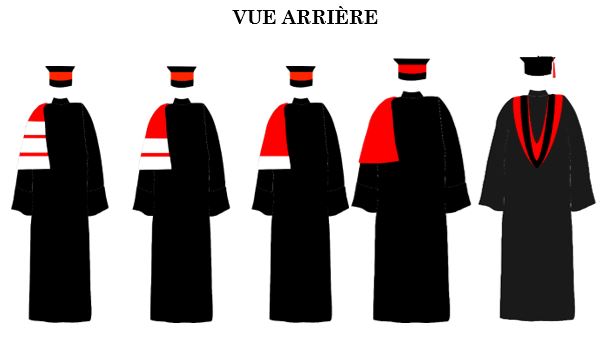 5.2.  Faculté des Sciences Économiques et de Gestion - FSEG
La couleur retenue est le Rouge Lie de Vin.
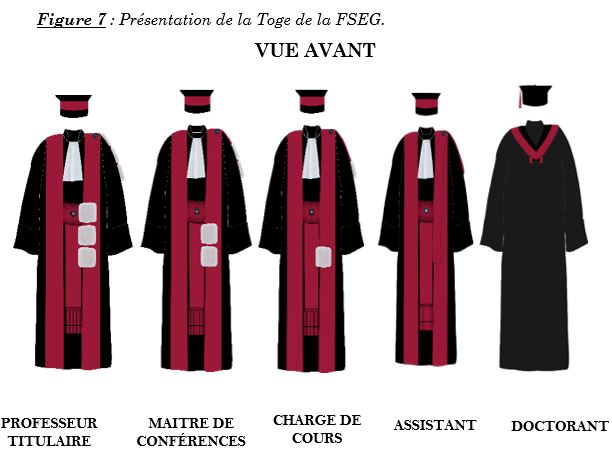 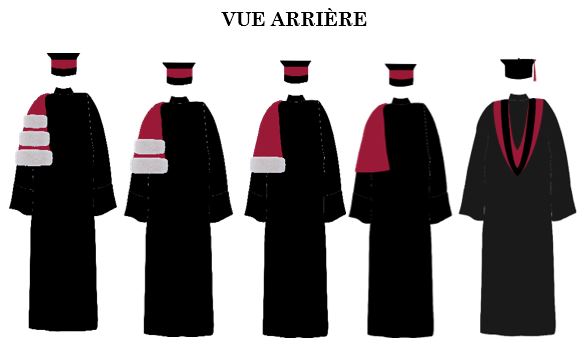 5.3.  Des Sciences - FS 
La couleur retenue est le Violet Lavande.
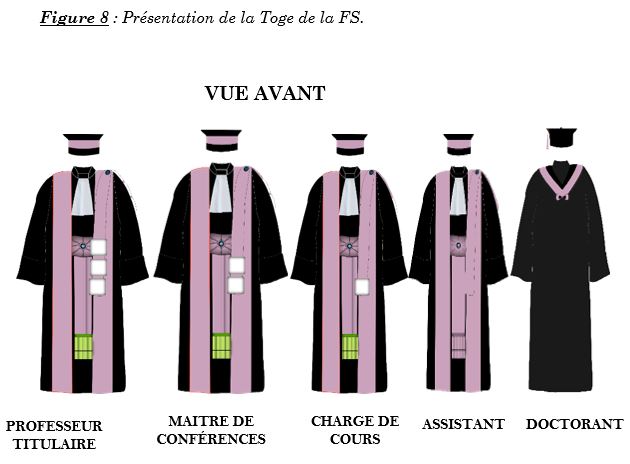 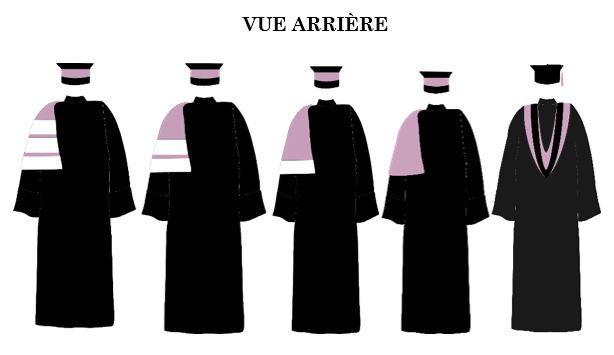 5.4. Faculté des Arts, Lettres et Sciences Humaines - FALSH
La couleur retenue est le Jaune.
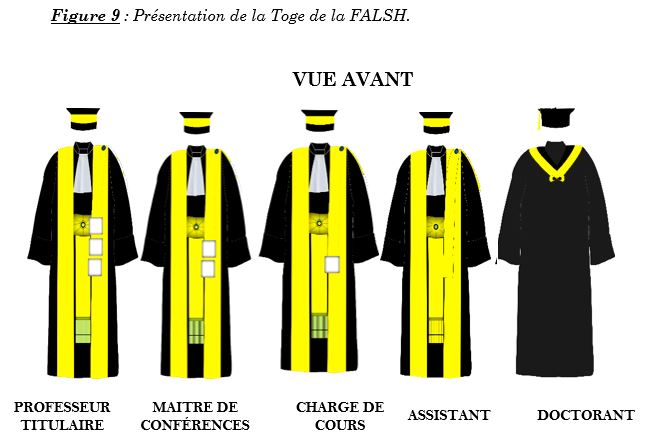 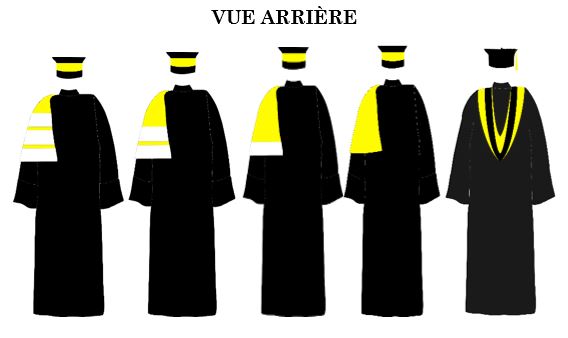 5.5. Institut Supérieur d’Agriculture, du Bois, de l’Eau et de l’Environnement – ISABEE 
La couleur retenue est le Vert.
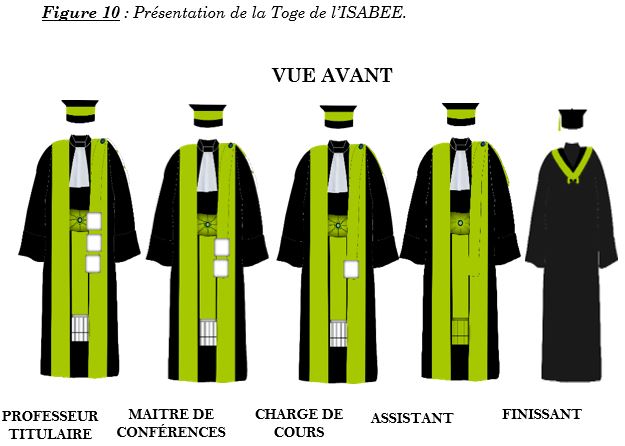 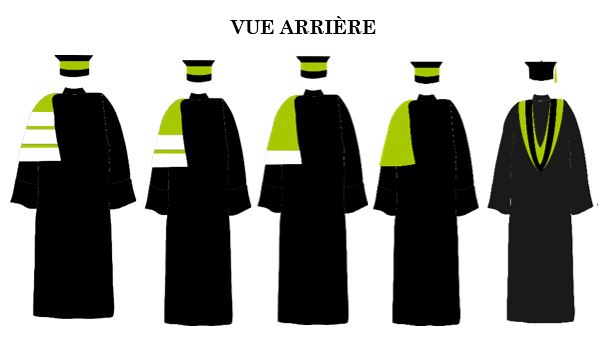 5.6. École Normale Supérieure - ENS 
La couleur retenue est le Bleu.
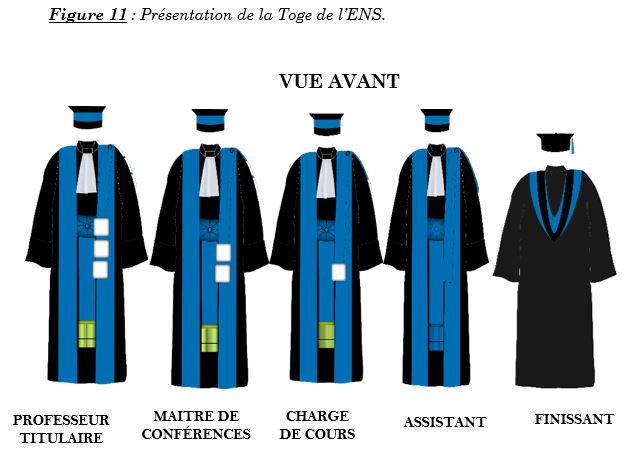 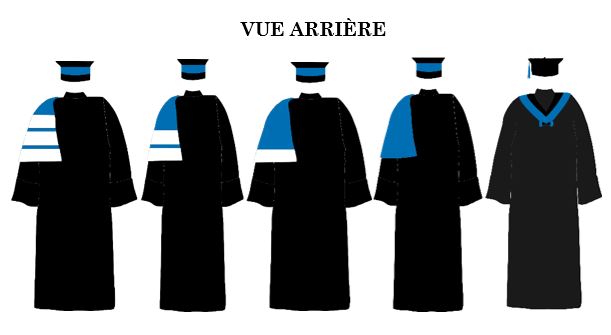 5.7.  École Supérieure des Sciences de l’Urbanisme et du Tourisme - ESSUT 
La couleur retenue est l’Orange.
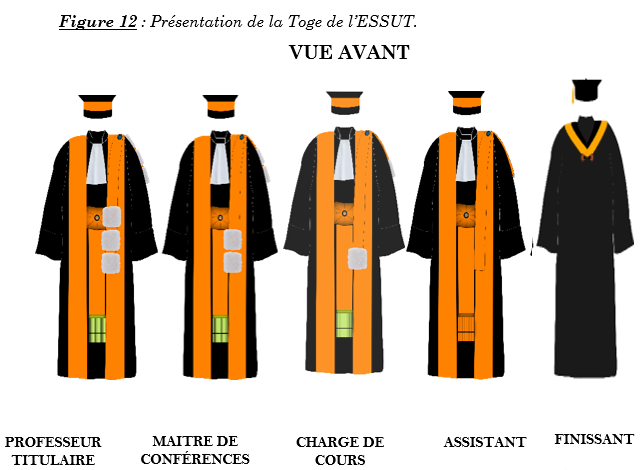 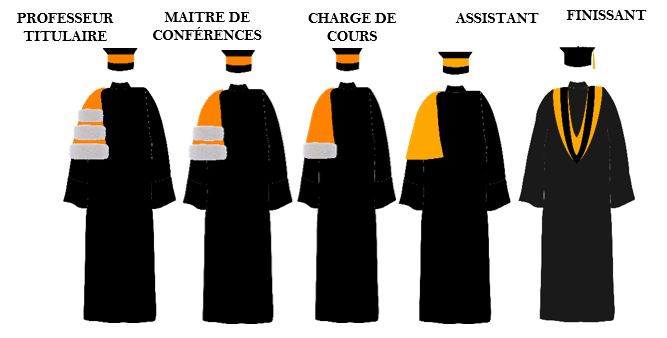 5.8. École Supérieure de Transformations des Mines et des Énergies Renouvelables – ESTM 
La couleur retenue est le Gris.
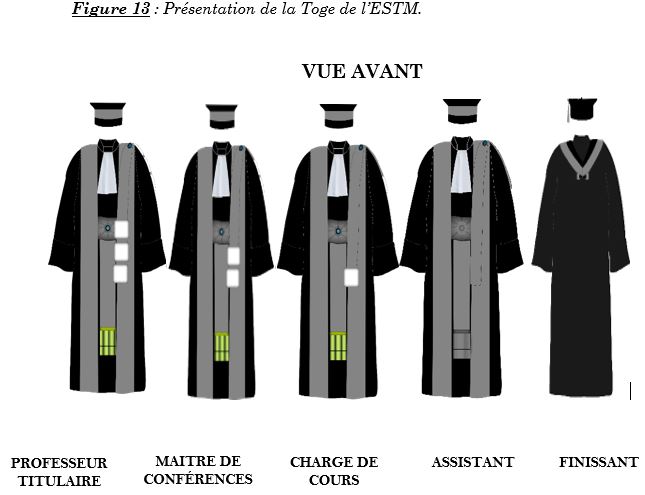 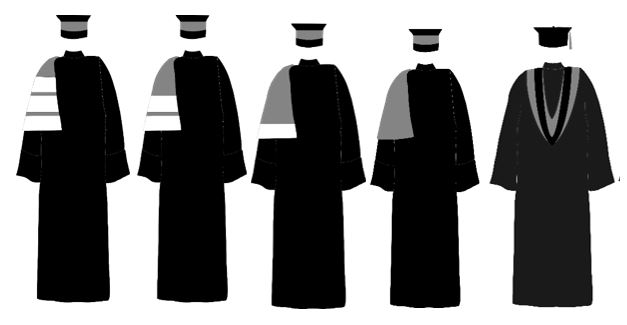 VI. CONCLUSION 
Les dépenses afférentes à la confection et à la production de la Toge universitaire sont à la charge de chaque enseignant, doctorant et finissant, selon le cas. Toutefois, par souci d’uniformité des matériaux et des couleurs utilisés, les Chefs d’Établissements peuvent recourir aux services d’un prestataire unique chargé de confectionner la Toge aux normes retenues par l’Institution.
Merci pour votre attention